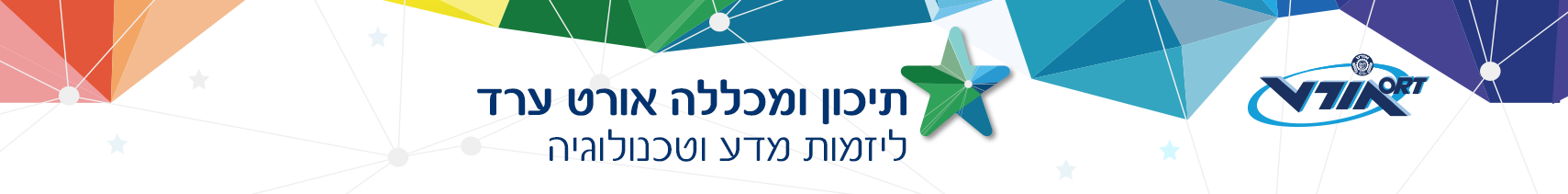 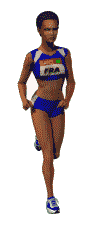 חלק דאנרגיית מהירות ושימושיהכיתה ט עיונית ועתודה מדעיתמבוסס על ספר הלימוד פיזיקה וטכנולוגיה לכיתה ח מט"ח
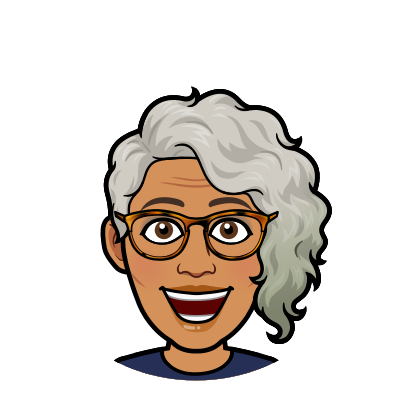 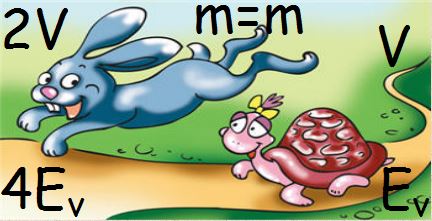 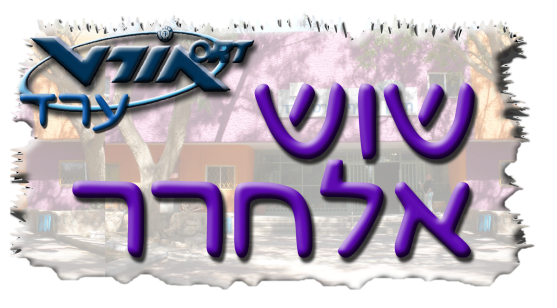 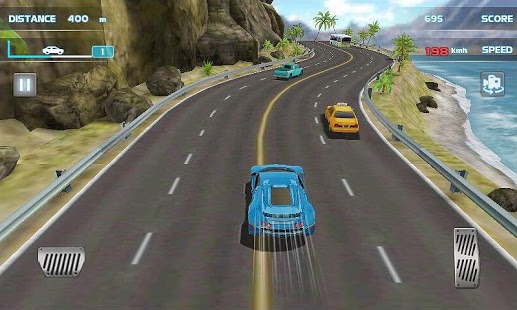 אנרגיית מהירות ושימושיה
מבוסס על עמודים 52-76 בספר.
במה נעסוק בפרק זה:
אנרגיית התנועה והקשר שלה לאנרגיות השונות
במה תלוייה אנרגיית המהירות
חישוב מהירות
המרת מהירות של גופים מק"מ לשעה למ' בשנייה וההפך
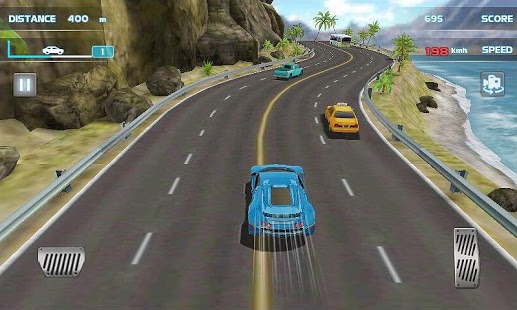 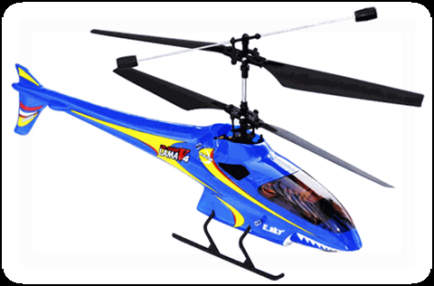 אנרגיית תנועה
הגורמים המשפיעים על אנרגיית התנועה
מה קובע את גודלה של אנרגיית התנועה של המטוס או היתוש? 
כיצד משפיעה המסה של הגוף על אנרגיית התנועה? 
כיצד משתנה אנרגיית התנועה כשהמהירות משתנה?
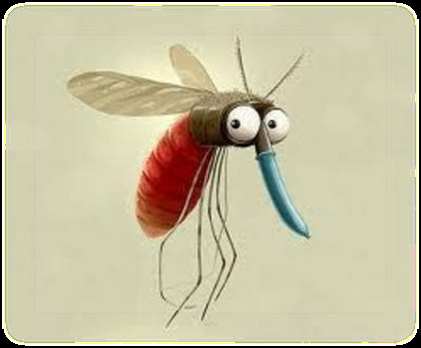 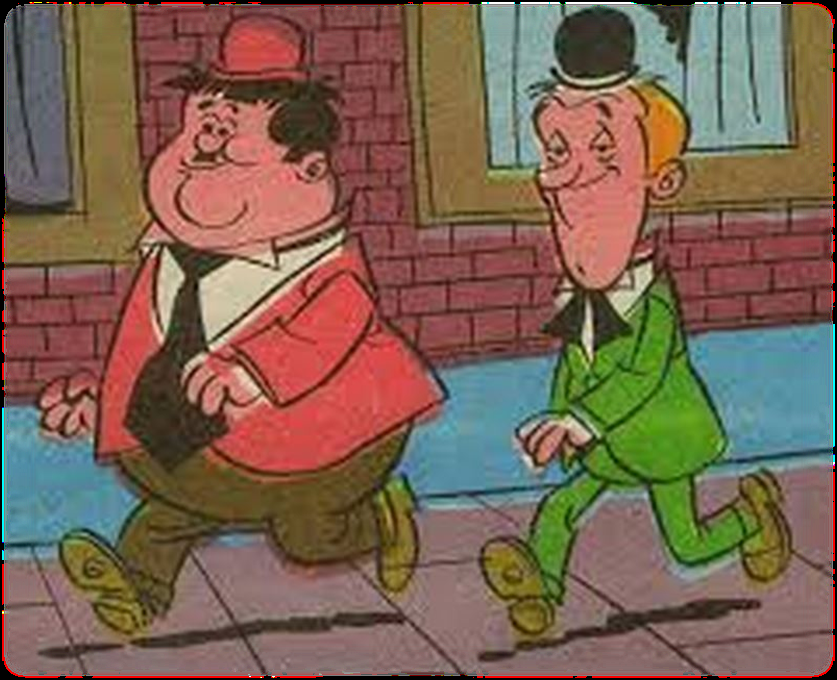 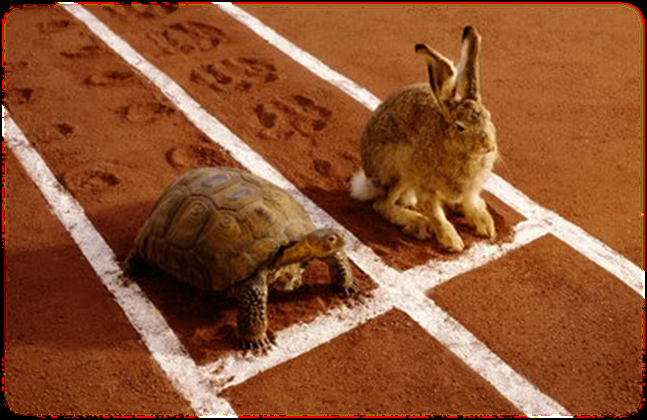 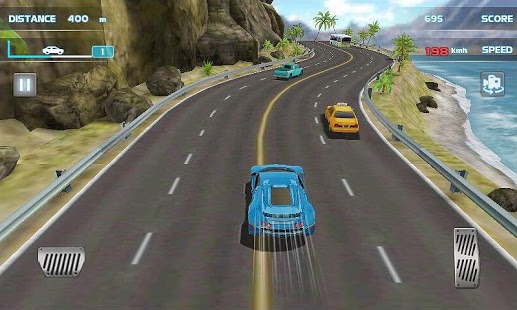 אנרגיית תנועה
לכל גוף שנמצא בתנועה יש אנרגיית תנועה.
אנרגיית התנועה תלוייה במסת הגוף ובמהירות הגוף. 
m         V
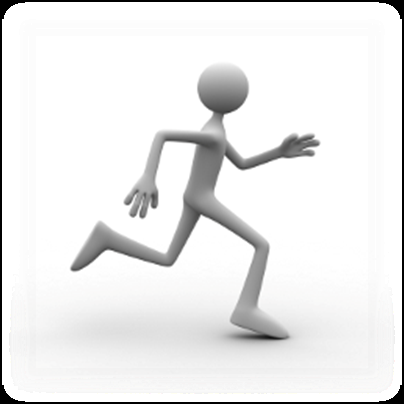 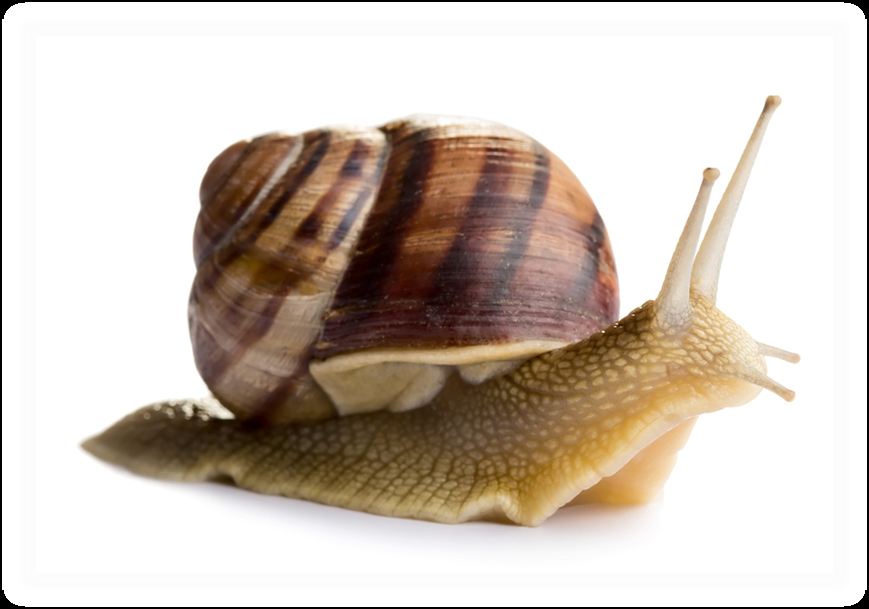 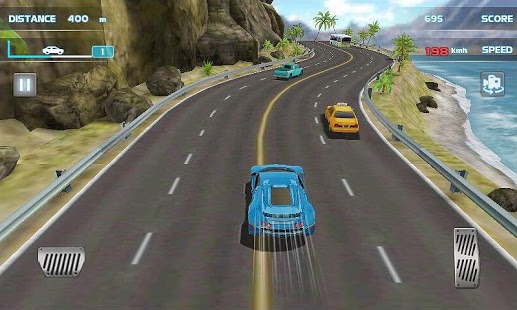 אנרגיית תנועה
אם שני גופים נעים באותה המהירות, והמסה של אחד מהם גדולה פי 2 מזו של הגוף האחר, גם אנרגיית התנועה של הגוף הזה גדולה פי 2 מאנרגיית התנועה של הגוף האחר.
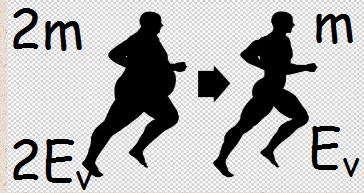 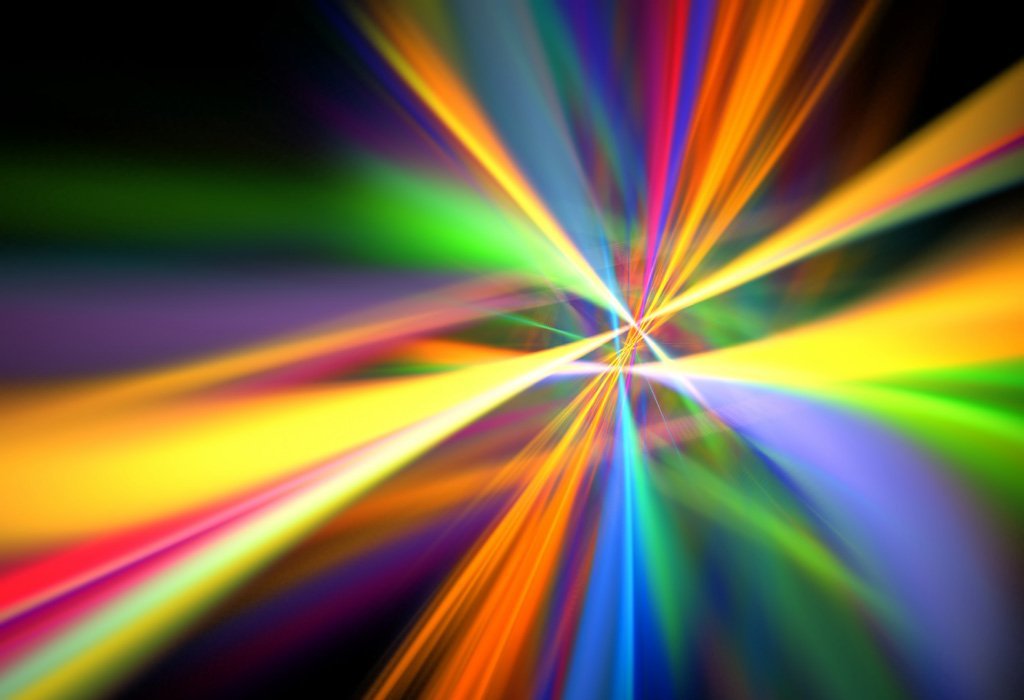 אנרגיית תנועה
אם לשני גופים מסה שווה, ואחד מהם נע במהירות גדולה פי 2 ממהירות הגוף האחר, אנרגיית התנועה של הגוף הזה גדולה פי 4 (22) מאנרגיית התנועה של הגוף האחר.
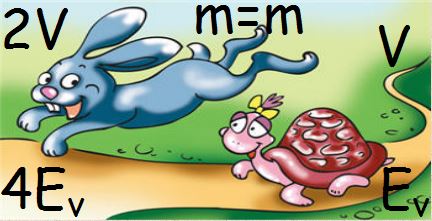 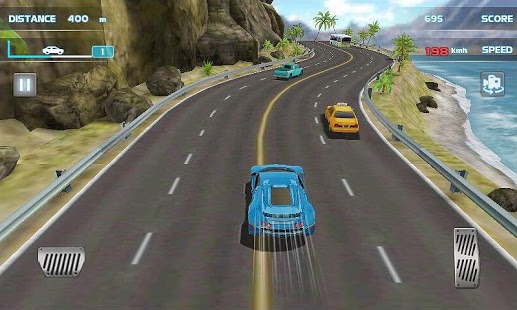 המהירות היא:
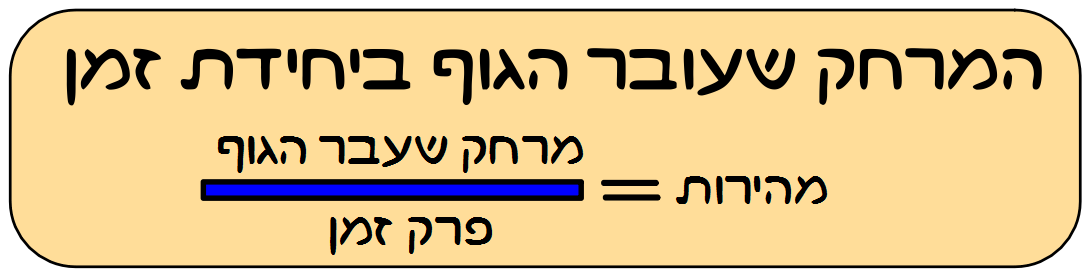 הרישום בסמלים הוא:
V המילה באנגלית velocity עבור מהירות.
t - עבור זמן מהמילה באנגלית time. 
S עבור מרחק מהמילה בלטינית  spatium.
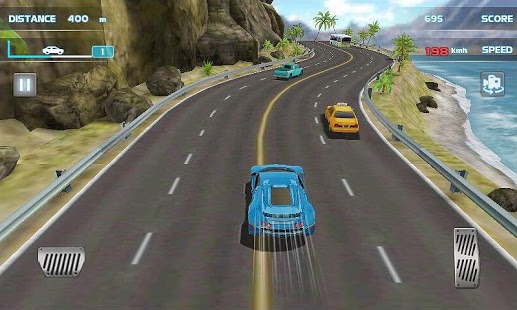 כיצד מודדים מהירות?
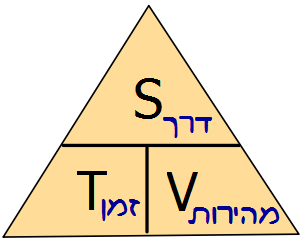 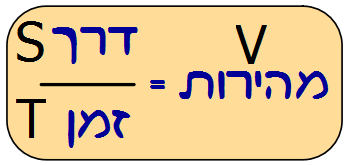 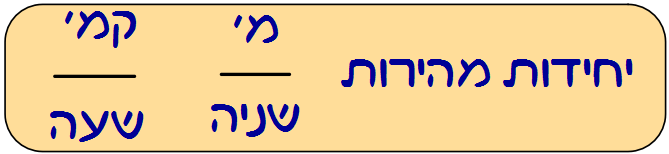 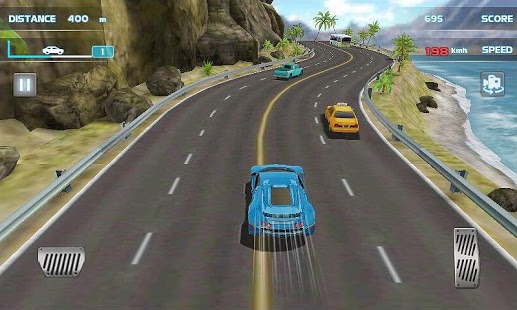 יחידת מידה של מהירות
יחידת המידה התקנית של המהירות היא: "מטר לשנייה"




בחיי היומיום נפוצה היחידה הבאה למהירות
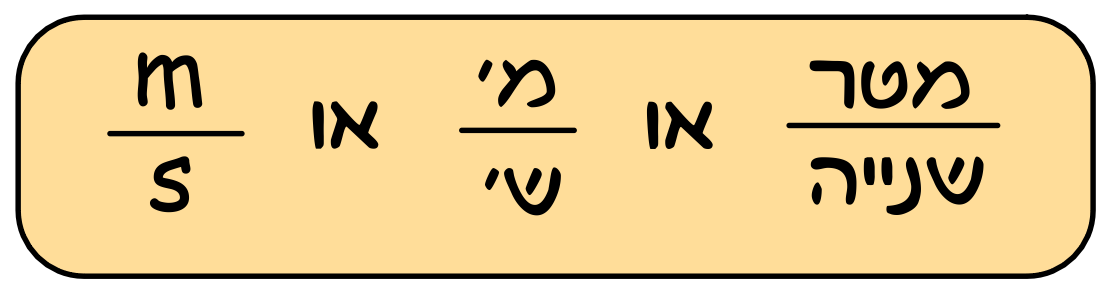 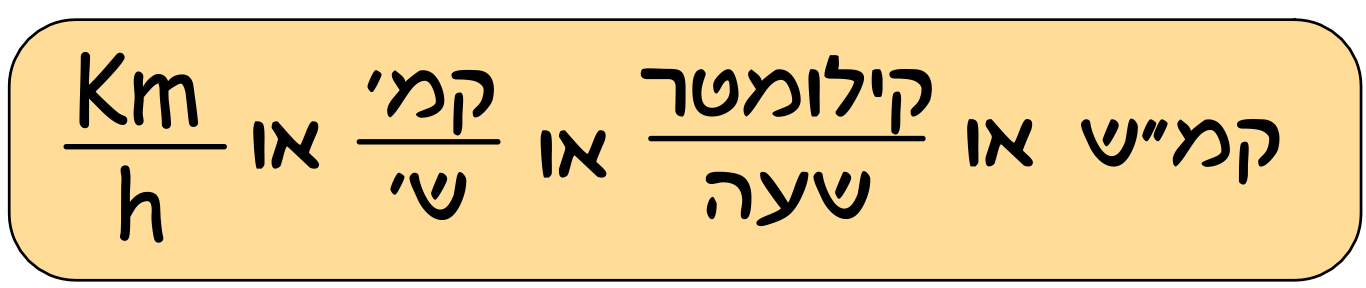 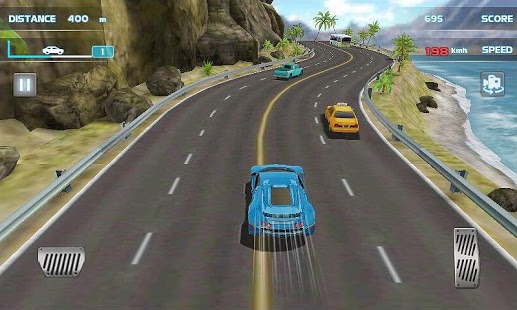 כיצד ממירים יחידות מהירות
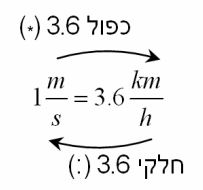 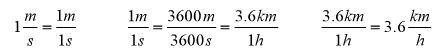 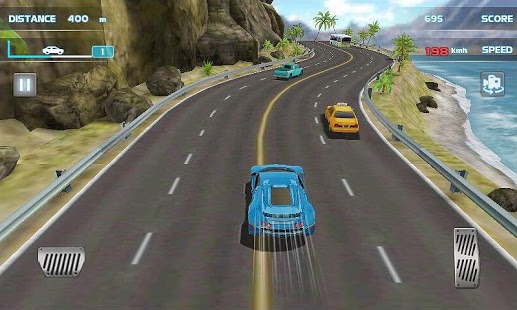 חישוב אנרגיית התנועה
מכונית נוסעת 50 מטרים ב-5 שניות, מהי מהירות המכונית במטר לשנייה? 



בואו נחשב:
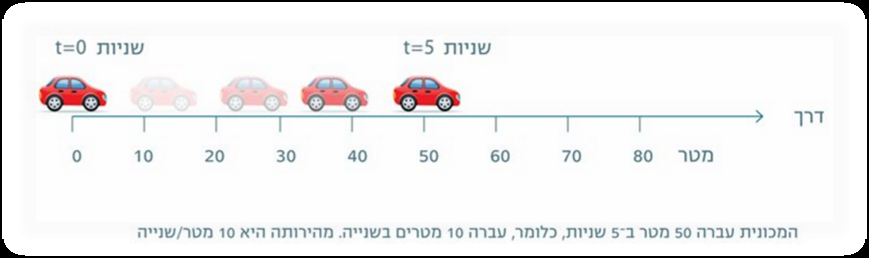 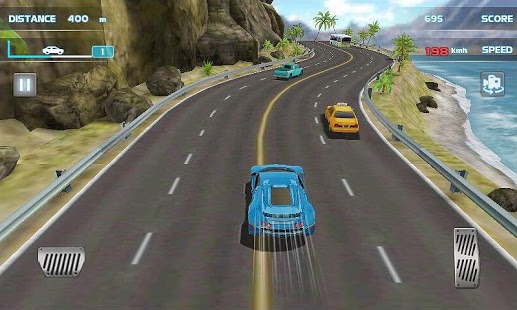 חישוב אנרגיית התנועה
מכונית נוסעת 50 מטרים ב-5 שניות, מהי מהירות המכונית במטר לשנייה? 




דרך: S = 50 מ'
זמן : T = 5 שניות 
S/T=V     50/5=10 m/sec
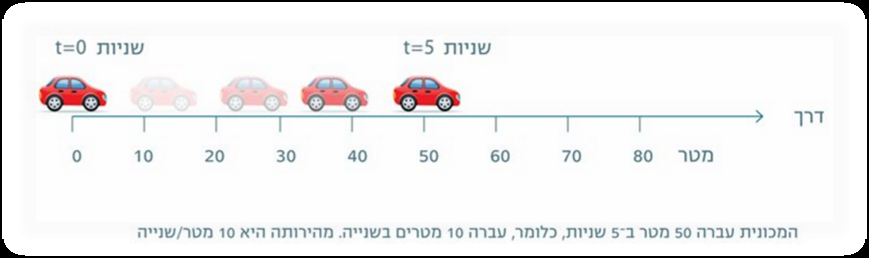 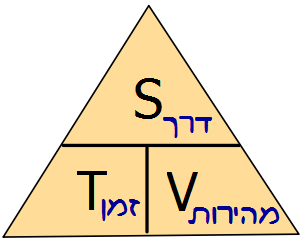 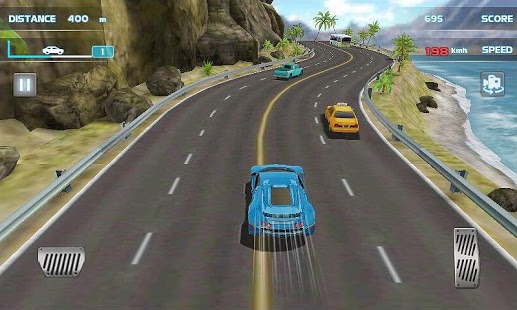 תרגיל לדוגמה- חישוב מהירות
נעמה גרה בערד, ועובדת בבאר שבע. 
המרחק מהבית לעבודה הינו 40 קמ' והנסיעה אורכת כ-30 דקות.
מחישוב פשוט נגיע לגודל מהירותה של נעמה:




מה מהירותה במטר לשנייה?
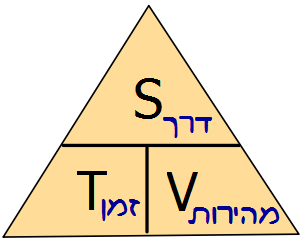 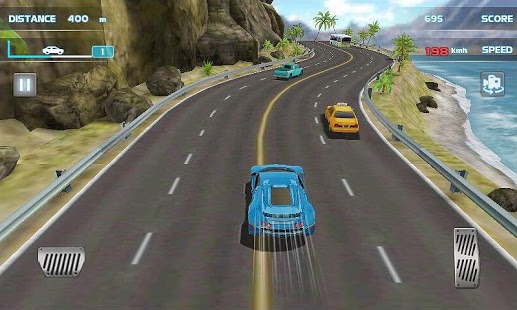 תרגיל לדוגמה- חישוב מהירות
נעמה גרה בערד, ועובדת בבאר שבע. 
המרחק מהבית לעבודה הינו 40 קמ' והנסיעה אורכת כ-30 דקות.
מחישוב פשוט נגיע לגודל מהירותה של נעמה:



מה מהירותה במטר לשנייה?
80:3.6= 22.22 מטר לשניה
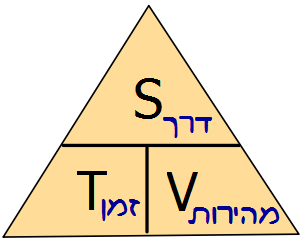 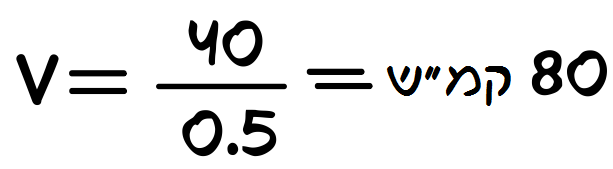 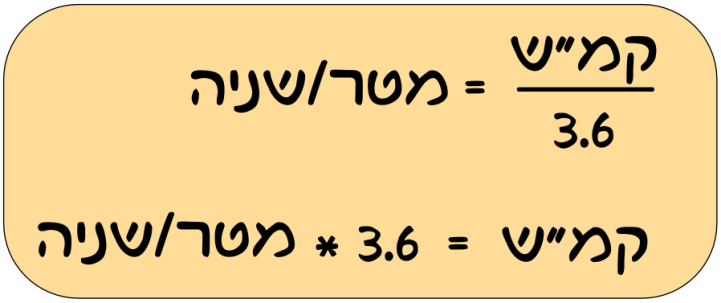 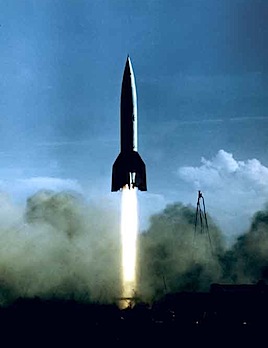 דוגמה לשאלה:
חילי החילזון זוחל בקצב של 50 מטר\לשנייה, ואילו צ'יטי הצ'יטה רץ בקצב של 80 ק"מ\שעה. 
כיצד נשווה בין שני המהירויות? מי מהיר יותר?
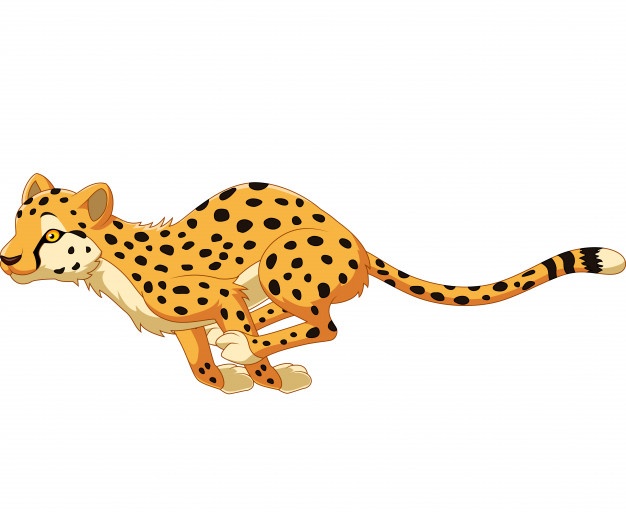 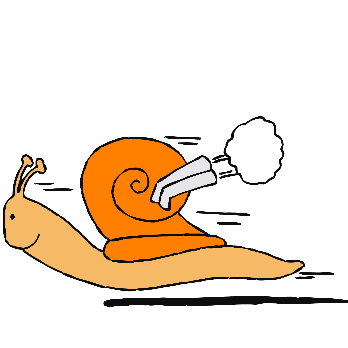 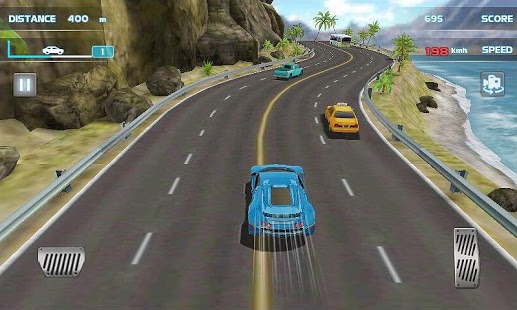 פתרון
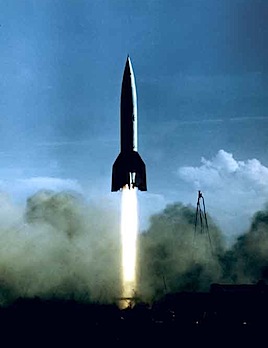 המשך הפתרון לשאלה:
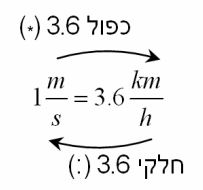 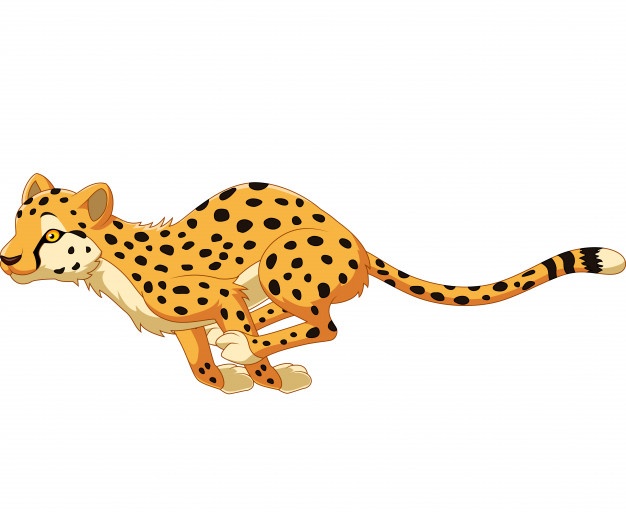 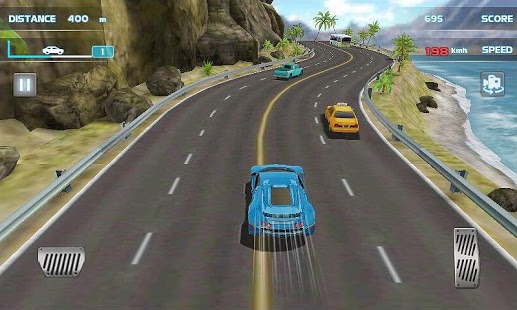 המרת המהירות, יחידות, שאלה:
משאית נעה במהירות של 36 קמ"ש, בטאו את מהירותה במטר/שניה.
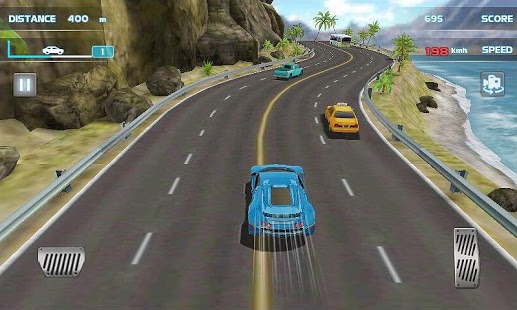 תשובה:
משאית נעה במהירות של 36 קמ"ש, בטאו את מהירותה במטר/שניה.
פתרון:
נתון: V=36km/h
לביטוי המהירות ביחידות מטר\שניה
יש להשתמש בנוסחת ההמרה: 
36:3.6=10 מטר\שניה


המהירות ביחידות מטר לשניה היא 10
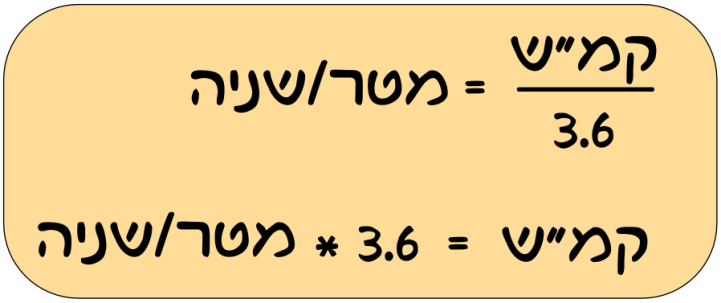 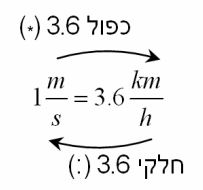 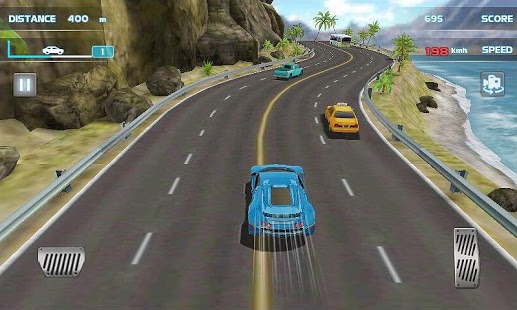 עוד שאלה:
מכונית מירוץ נעה במהירות של 108 מ'\שניה, בטאו את מהירותה בק"מ/שעה.
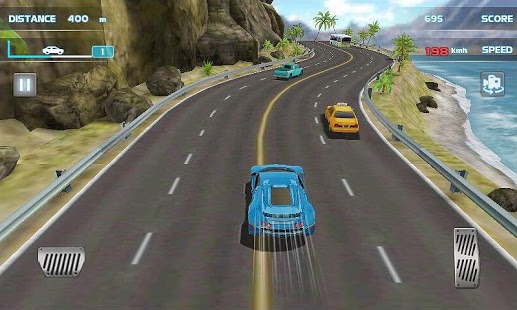 עוד שאלות:
מכונית מירוץ נעה במהירות של 108 מ'\שניה, בטאו את מהירותה בק"מ/שעה.
פתרון:
נתון: V=108m/sec
לביטוי המהירות ביחידות ק"מ\שעה
יש להשתמש בנוסחת ההמרה: 
3.6*108=388.8 ק"מ\שעה


המהירות ביחידות מטר לשניה היא 388.8
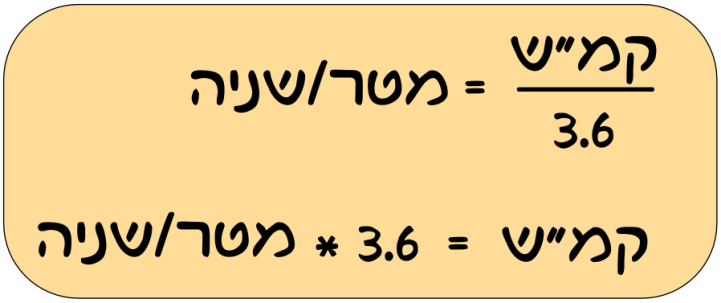 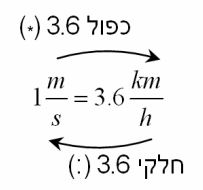 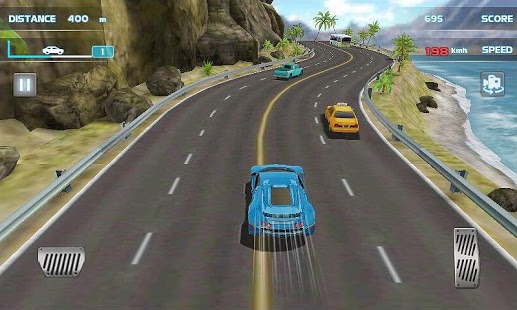 ונחזור לאנרגיה
באנרגיית מהירות כשהמסה גדלה פי 2 אנרגיית התנועה גדלה פי 2
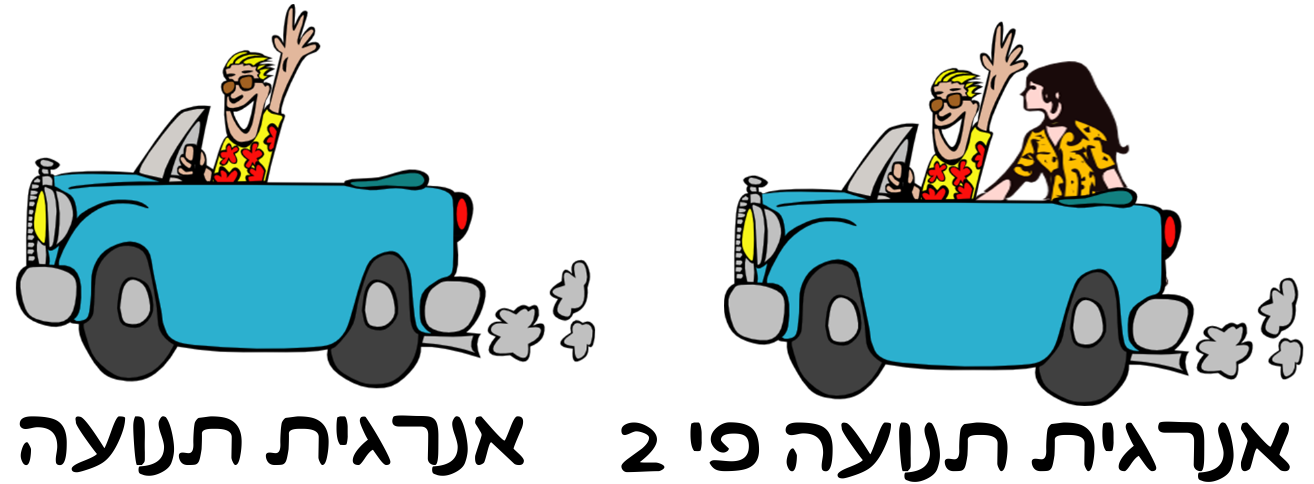 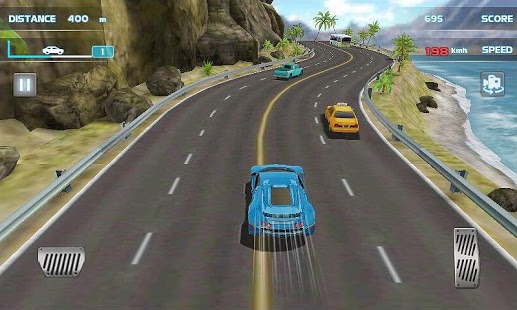 כאשר שני גופים נעים במהירות שווה, והמסה של הגוף האחד גדולה פי מספר כלשהו ממסת הגוף האחר, אנרגיית התנועה של הגוף האחד גדולה פי אותו מספר מאנרגיית התנועה של הגוף האחר.
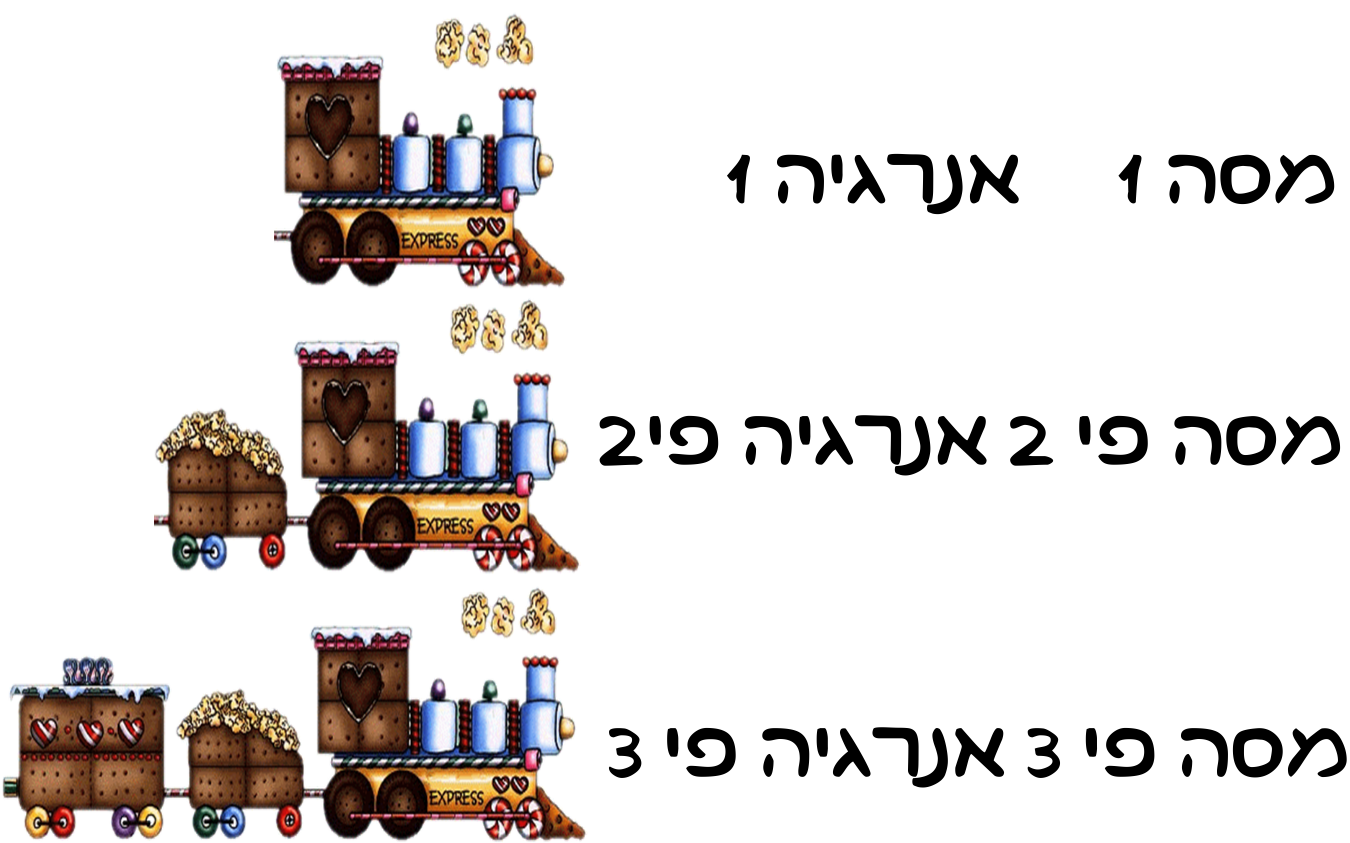 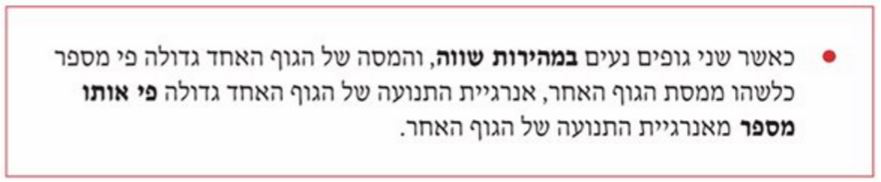 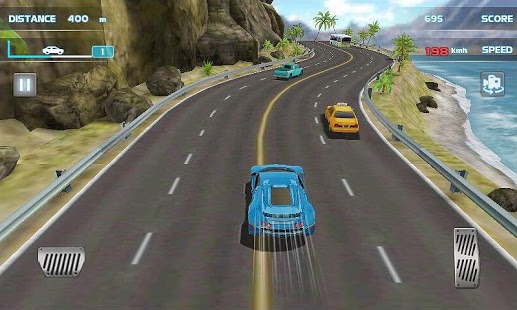 כאשר לשני גופים מסה שווה, וגוף אחד נע במהירות גדולה פי מספר כלשהו ממהירות הגוף האחר, אנרגיית התנועה של הגוף האחד גדולה פי אותו מספר בריבוע מאנרגיית התנועה של הגוף האחר.
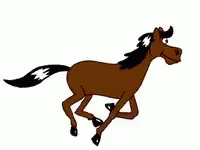 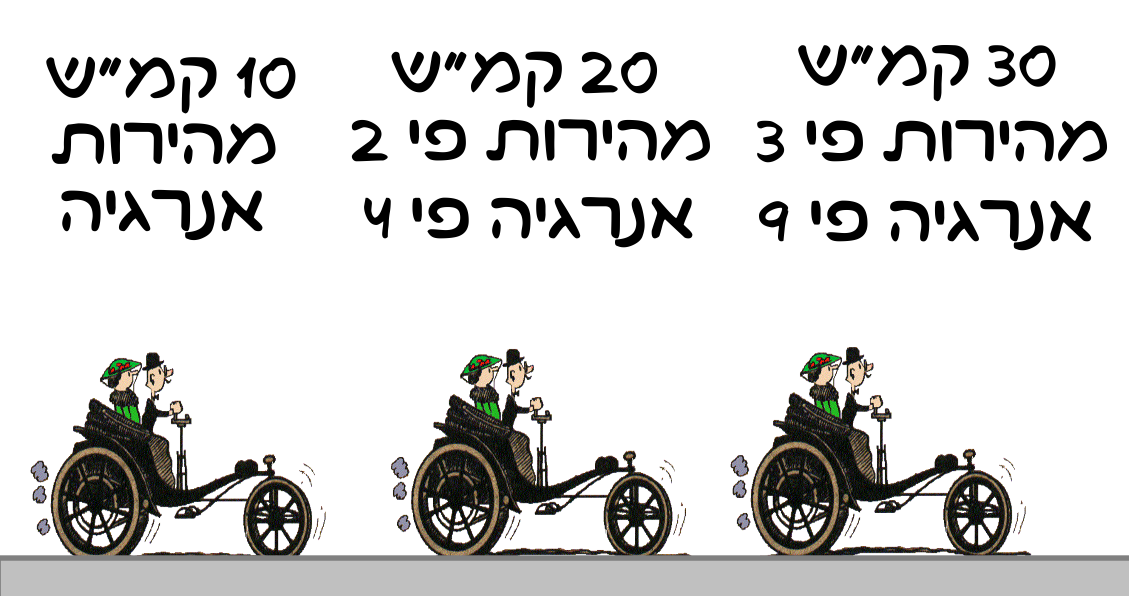 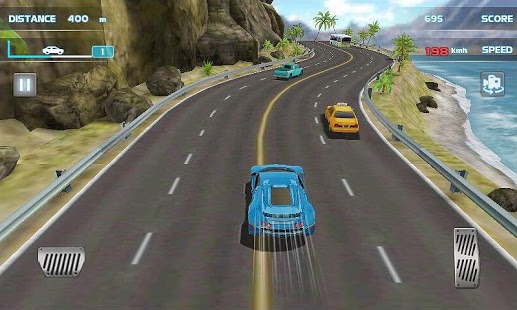 נוסחת אנרגיית המהירות
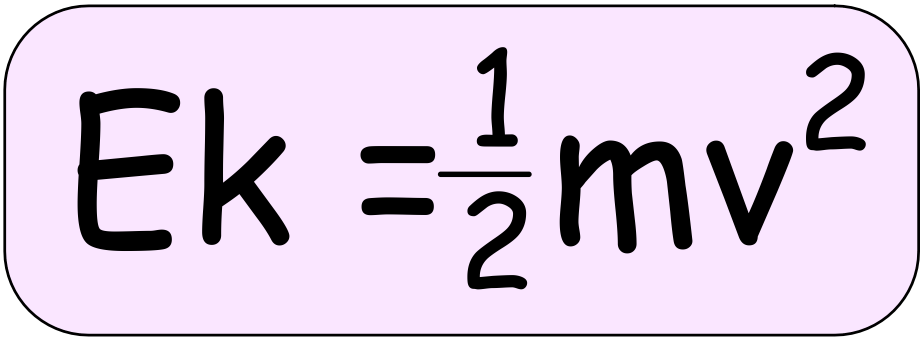 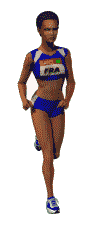 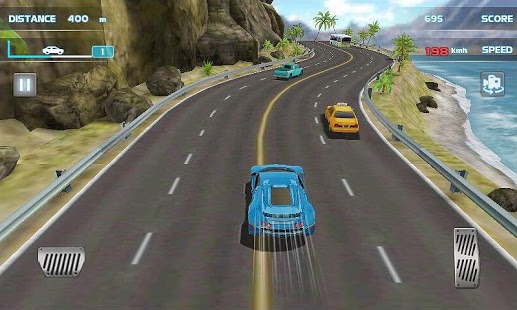 הזזת נושא הנוסחה
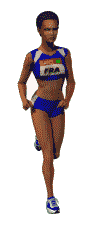 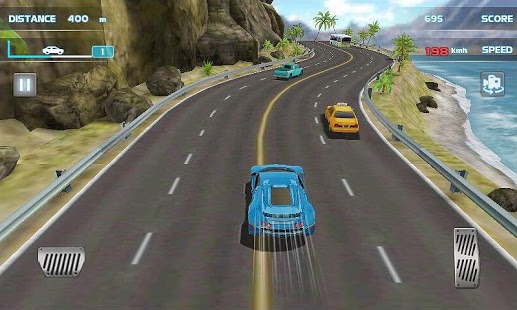 תרגילים
אתלט שמסת גופו 50 ק"ג רץ במהירות של 5 מטר/שנייה.
מהי אנרגיית התנועה (האנרגיה הקינטית של האתלט.
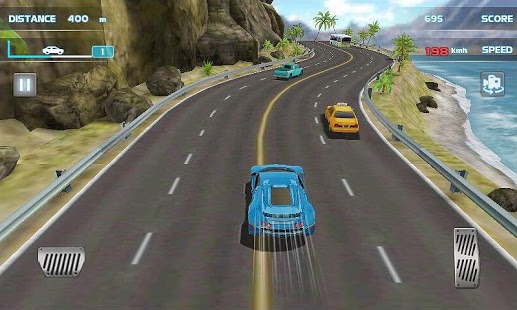 תרגילים
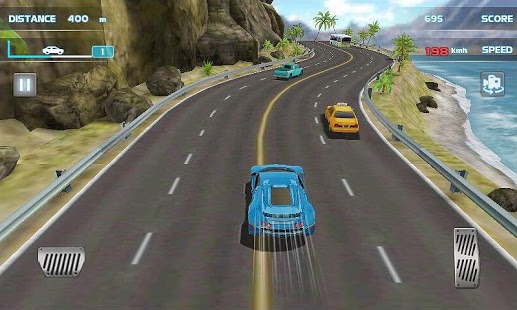 תרגילים
מכונית שמסתה 1,000 ק"ג מתחילה להאיץ ממהירות של 36 קמ"ש עד שהיא מגיעה למהירות של 72 קמ"ש. חשבו את השינוי באנרגיית התנועה של המכונית, מתחילת ההאצה ועד סופה:
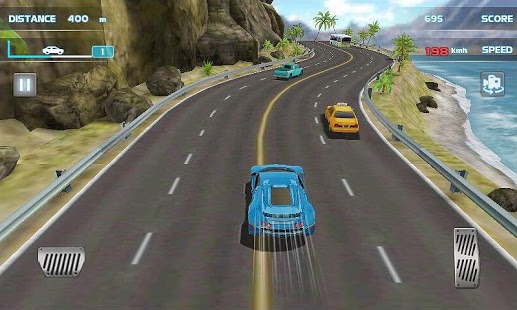 תרגילים
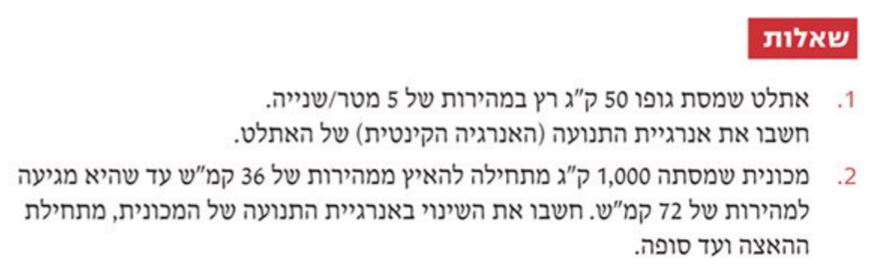 נתונים:           m=1,000Kg 
V1=36 Km/h =10m/sec      V2=72 Km/h=20m/sec
צריך לחשב:      Ek2-Ek1=?
נוסחה:     Ek=½ mV2
חישוב:
 *1,000*400=200,000j ½ =202*1,000*½  =Ek2  
1,000*100=50,000j* ½ =102*1,000*½  Ek1=  
Ek2-Ek1=200,000-50,000=150,000j
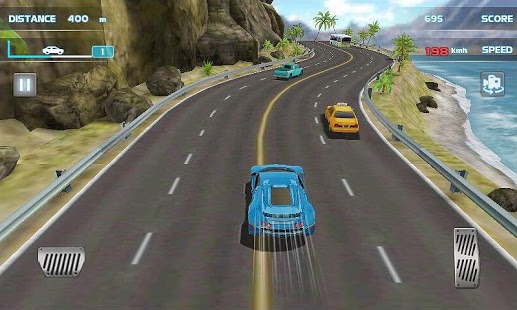 עוד שאלות  אנרגיה
פעוט מתנדנד בנדנדה. מסת הנדנדה זניחה, מסת הפעוט 10 קג'. קיים חיכוך בין האוויר לנדנדה. בהנחה שהסרגל הצדדי מודד גבהים בסנטימטרים. ענה על הסעיפים הבאים בהתאם לאיור ולגרפים המתוארים. הסרגל המתואר בציור מסמן את נקודת הייחוס של הנדנדה לצורך חישובים.
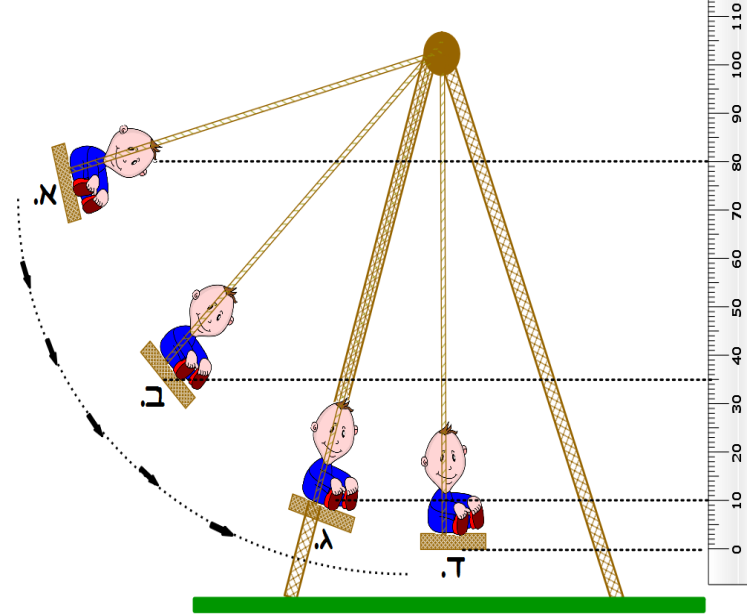 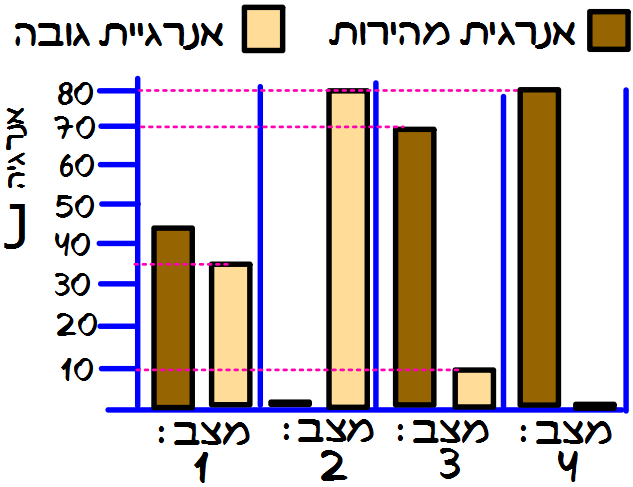 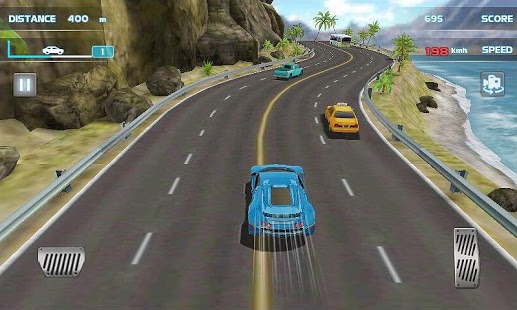 1. איזה גרף מתאר את האנרגיה של הפעוט בנדנדה באיור בנקודה ב? 		
2. איזה אנרגיות מתקיימות בפעוט שבנדנדה בזמן נקודה ג ? ציין את כל האנרגיות: 			
3. מהו משקלו של הפעוט בציור 			
4. מהי אנרגיית המהירות של הפעוט בנדנדה בנקודה ג? ללא חישוב
5. חשב את אנרגיית הגובה של הפעוט בנדנדה בנקודה ג? 									
6. באיזו נקודה בציור נמצא הפעוט בנדנדה בגובה המקסימלי? 7.מדוע בשלב מסויים תפסיק הנדנדה להתנדנד? הסבר:
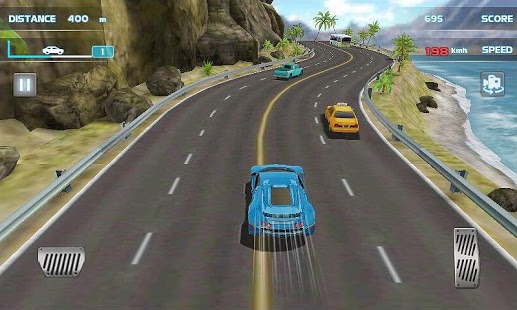 איזה גרף מתאר את האנרגיה של הפעוט בנדנדה באיור בנקודה ב? מצב 3





במצב זה יש יותר אנרגיית גובה ממצב ג. אבל יש גם אנרגיית גובה וגם אנרגיית מהירות.
2.איזה אנרגיות מתקיימות בפעוט שבנדנדה בזמן נקודה ג ? ציין את כל האנרגיות: 
אנרגיית גובה ואנרגיית מהירות (מצב 3)
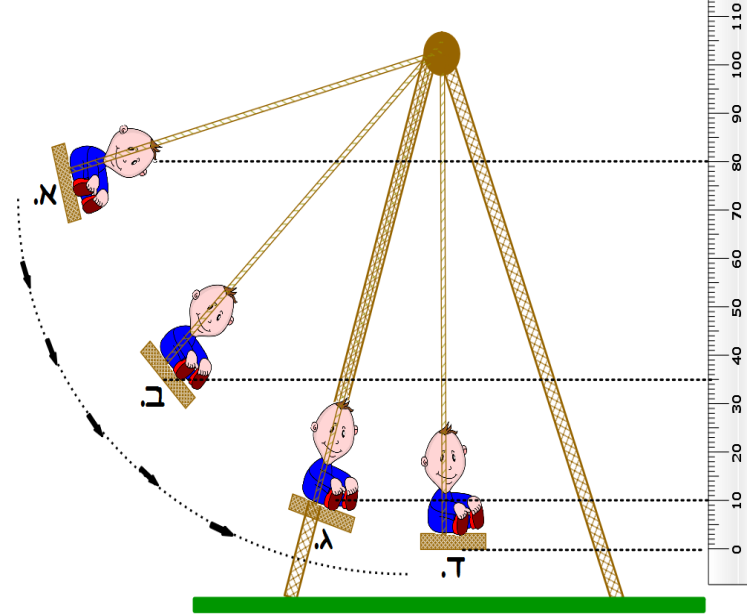 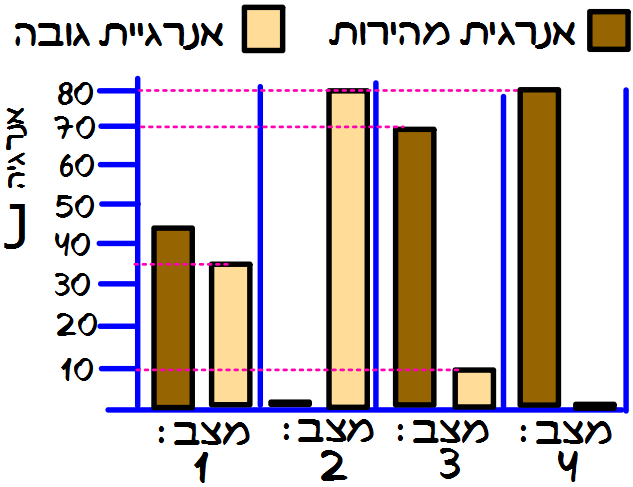 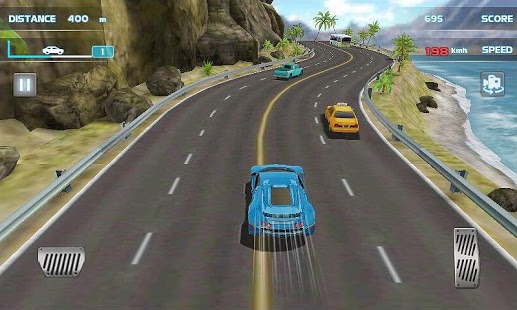 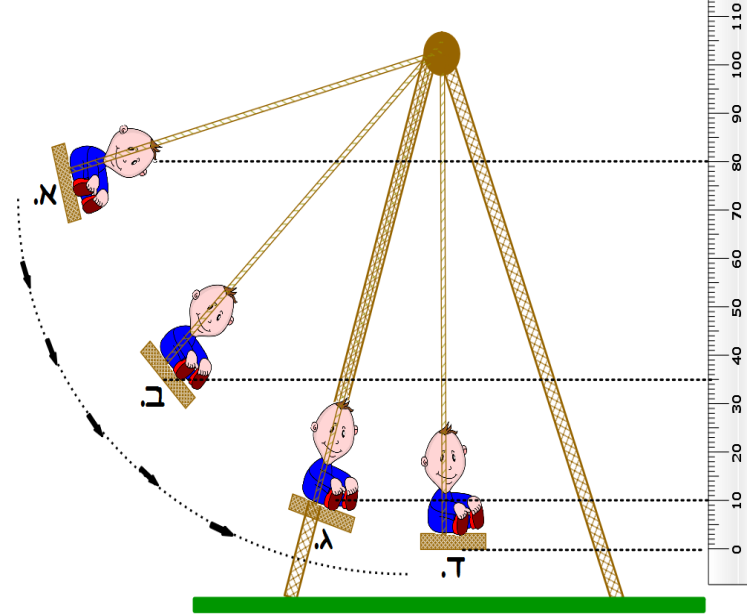 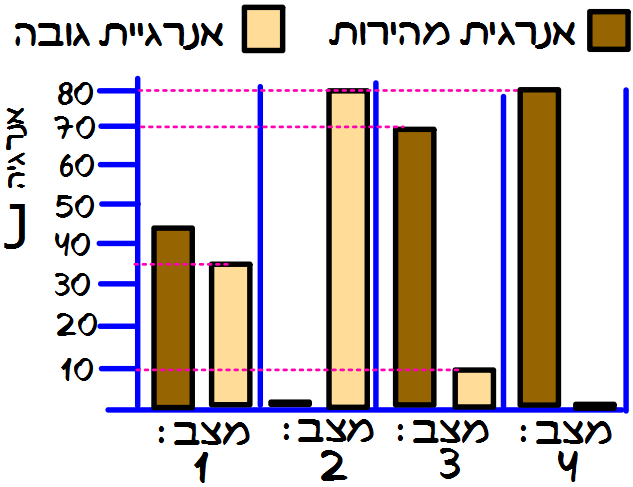 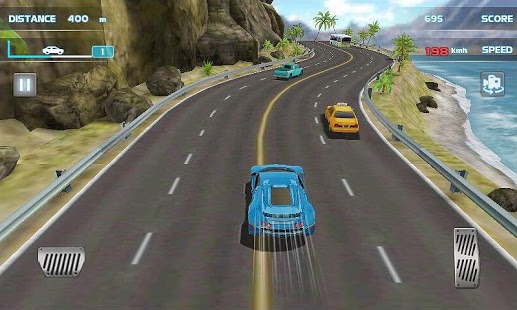 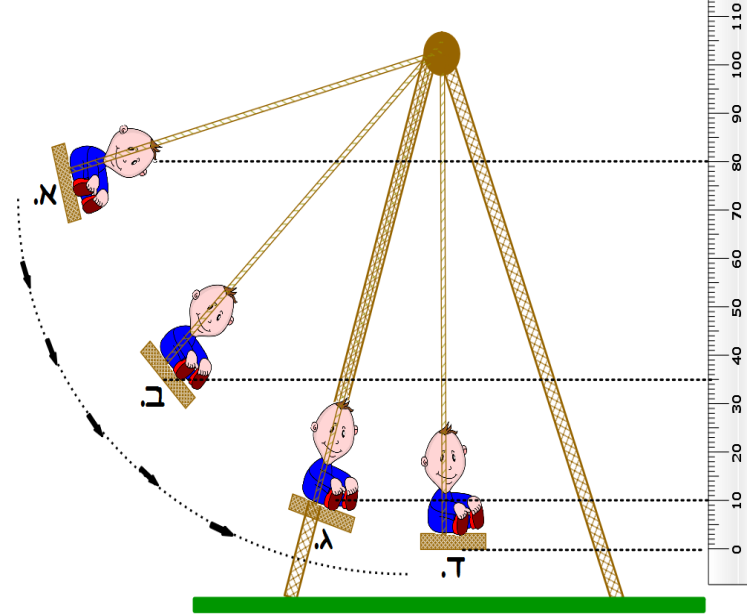 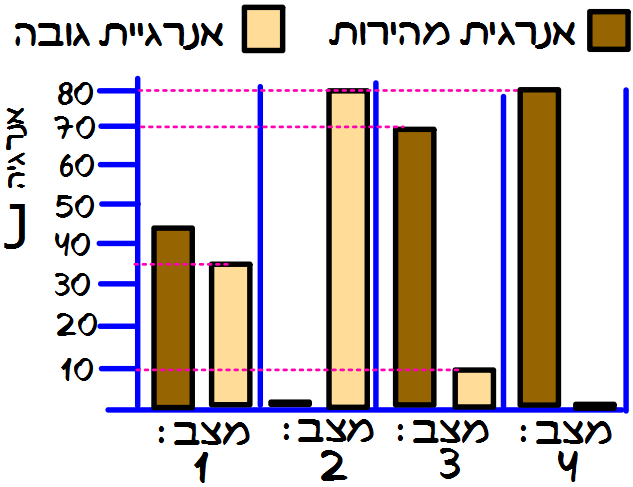 6. באיזו נקודה בציור נמצא הפעוט בנדנדה בגובה המקסימלי?
בנקודה א נמצא הפעוט בגובה המקסימלי.
7.מדוע בשלב מסויים תפסיק הנדנדה להתנדנד? הסברמכיוון שיש חיכוך בין הפעוט לאוויר בורחת אנרגיה של חום לסביבה לאט לאט תפחת האנרגיה הכוללת ואז הנדנדה תפתח פחות מהירות ופחות גובה עד העצירה.
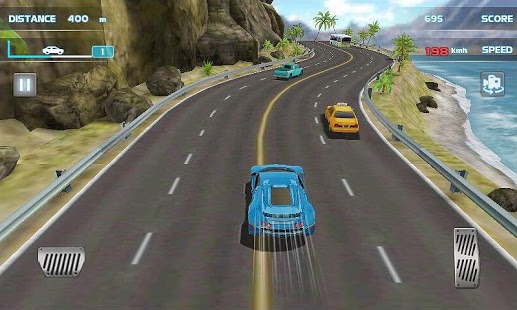 עוד שאלות
ילד שמסתו 30 ק"ג, גולש בנהר ומגיע לירידה בנהר, כפי שמתואר בציור. התבונן בציור וענה על השאלות הבאות:
 
א. איזו אנרגייה יש לילד בנקודה A? 		
ב. ציין את נוסחת אנרגיית הגובה: 		
ג. מסתו של הילד היא 30 קג'. מהו משקלו? 	
ד. מהי אנרגיית הגובה של הילד בנקודה A ?
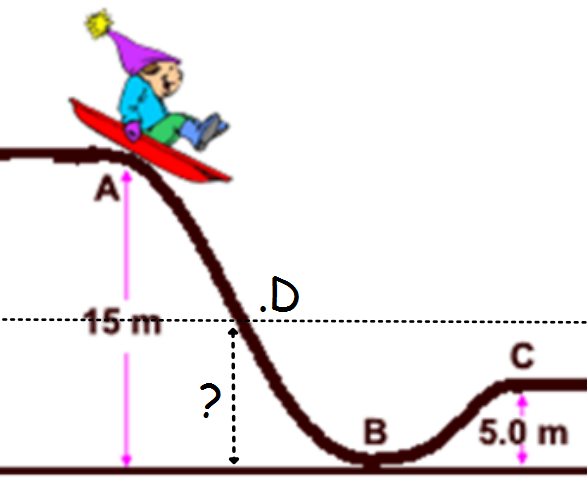 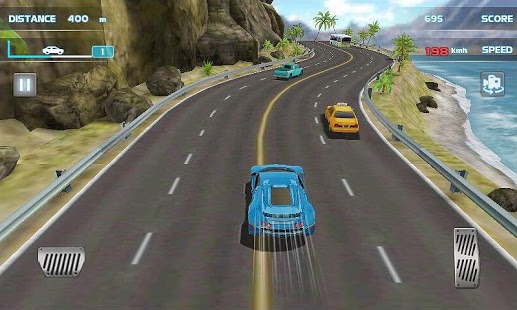 עוד שאלות
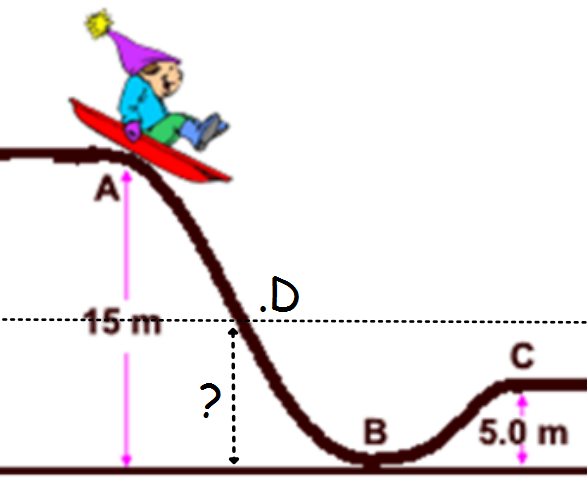 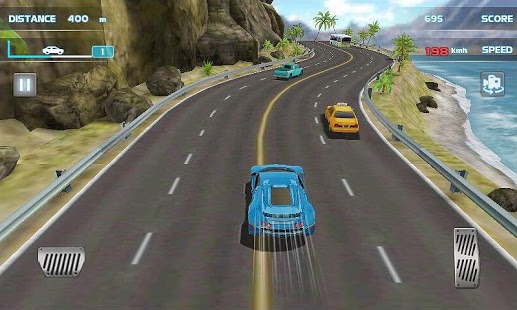 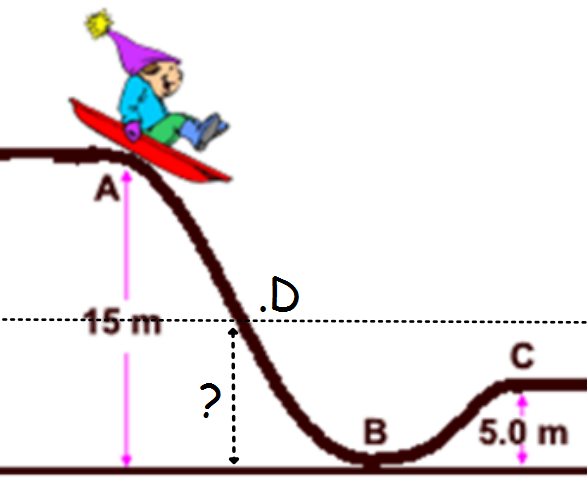 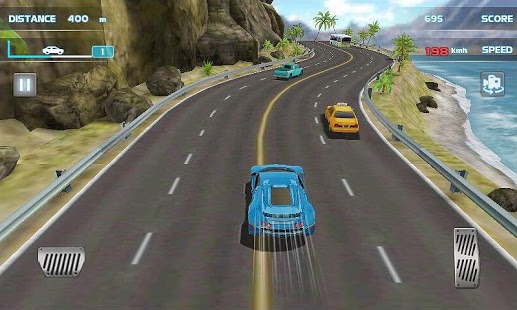 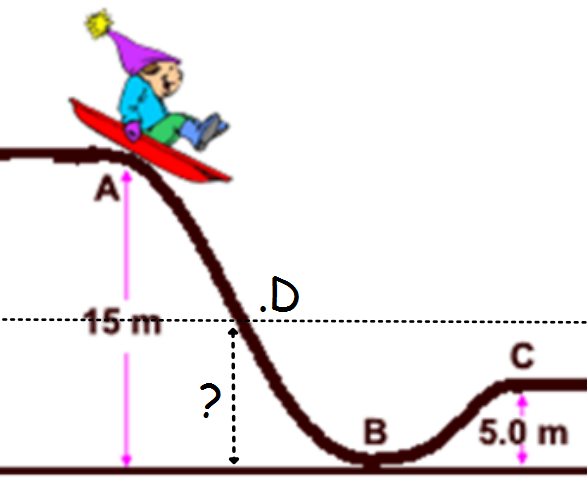 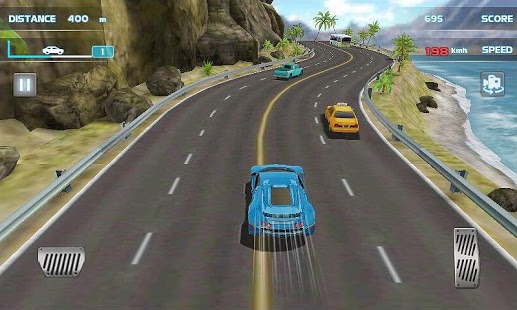 אנרגיית התנועה בכביש
מרחק בלימה: המרחק שהרכב עובר מהזמן שבו מתחילים לבלום בבלימת חירום ועד שהוא נעצר לחלוטין.
זמן תגובה: הזמן שחולף מרגע זיהוי הצורך לעצור ועד להתחלת הבלימה.
מרחק תגובה: המרחק שעוברת המכונית בזמן התגובה 
מרחק העצירה- המרחק הכולל שרכב עובר מהרגע שבו הנהג או הנהגת הבחינו בצורך לעצור ועד לעצירתו המוחלטת. מרחק זה שווה לסכום של מרחק התגובה ומרחק הבלימה.
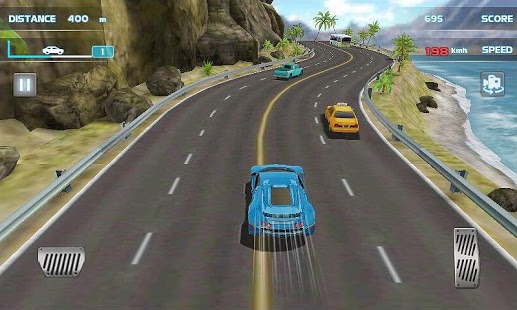 אנרגיית התנועה בכביש
ככ
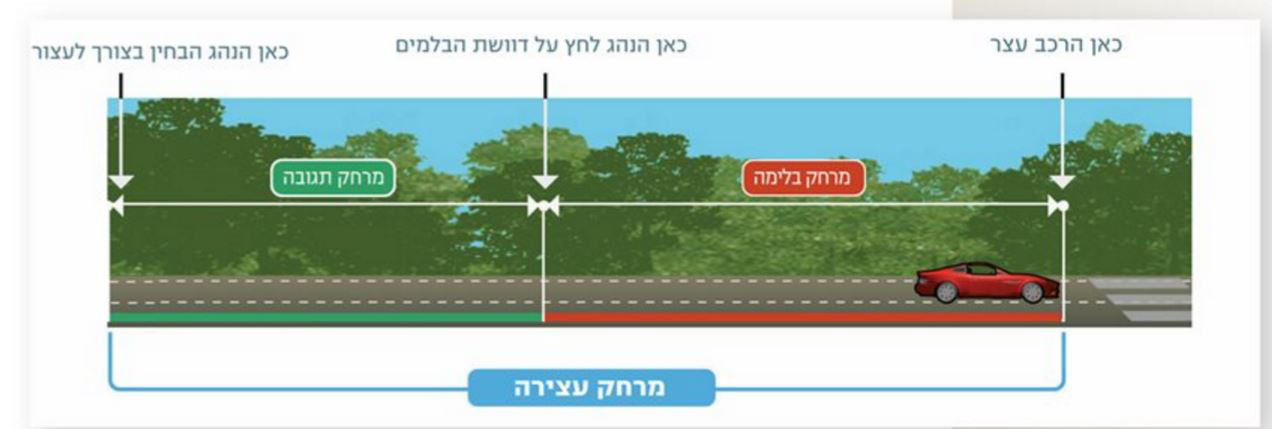 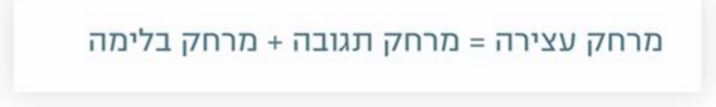 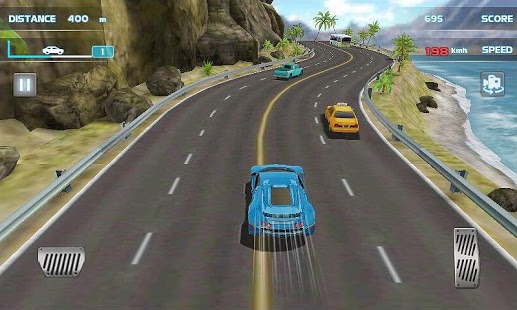 אנרגיית התנועה בכביש
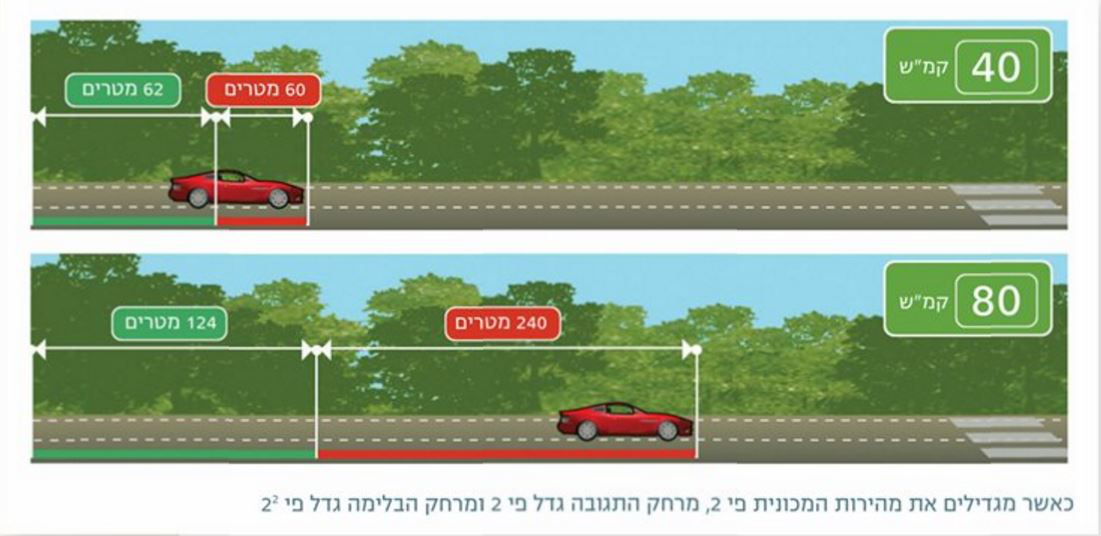 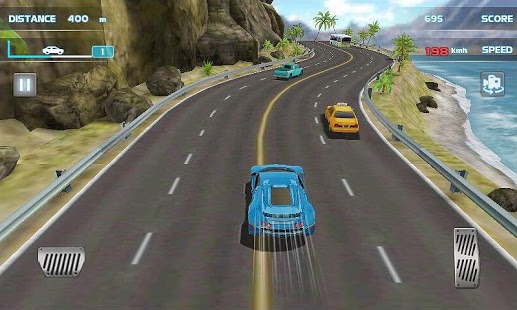 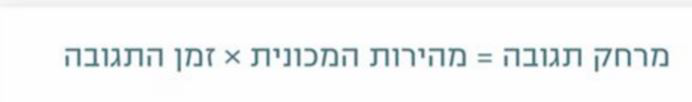 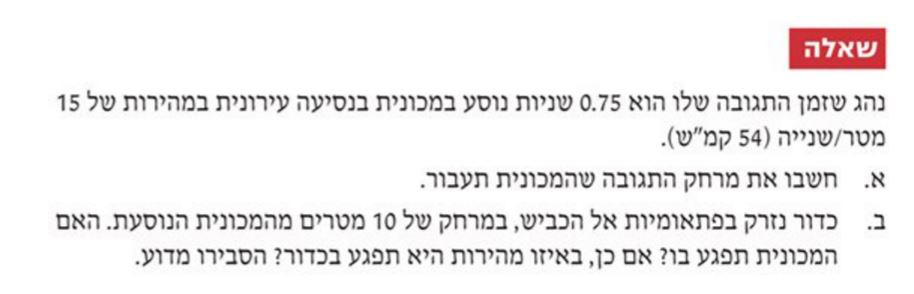 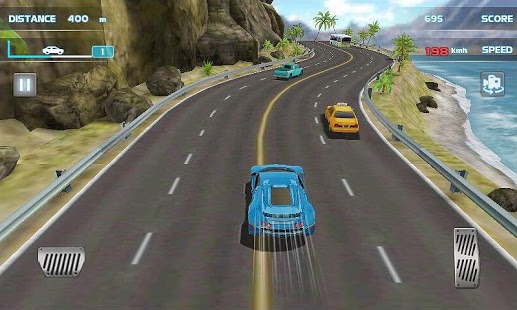 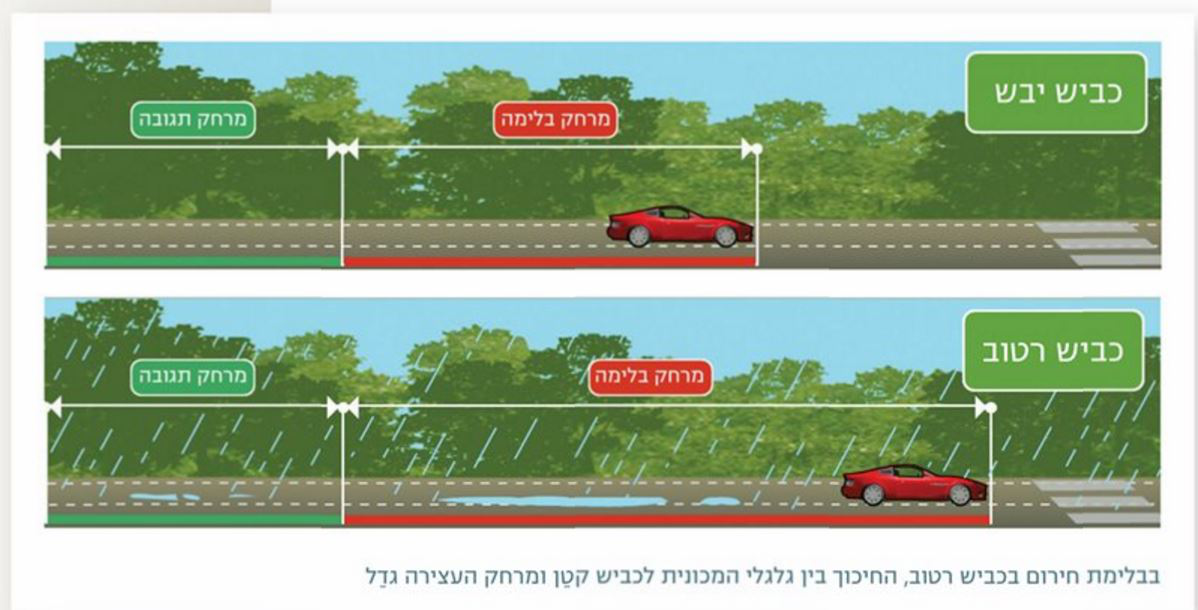 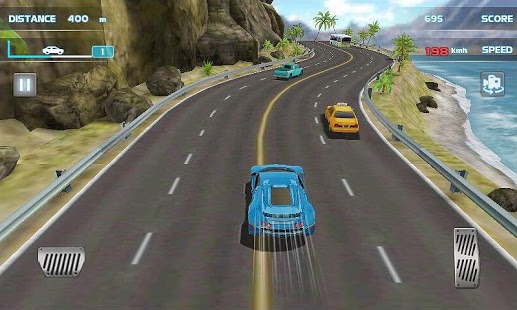 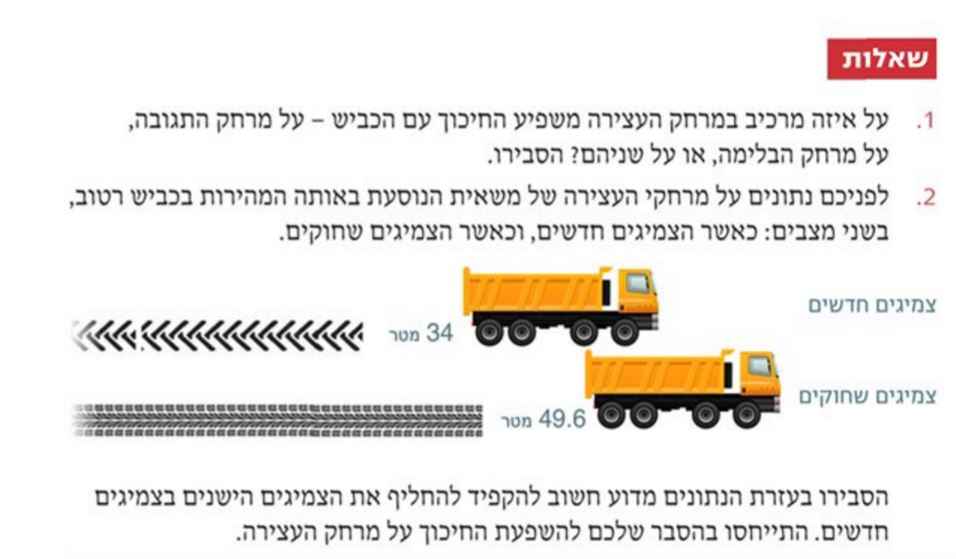 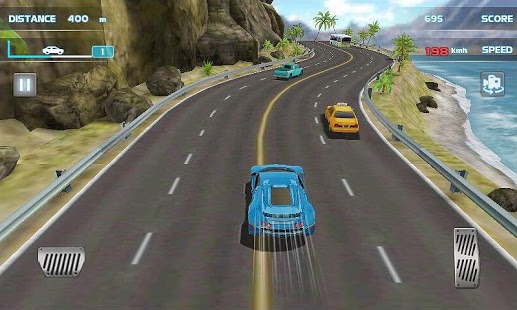 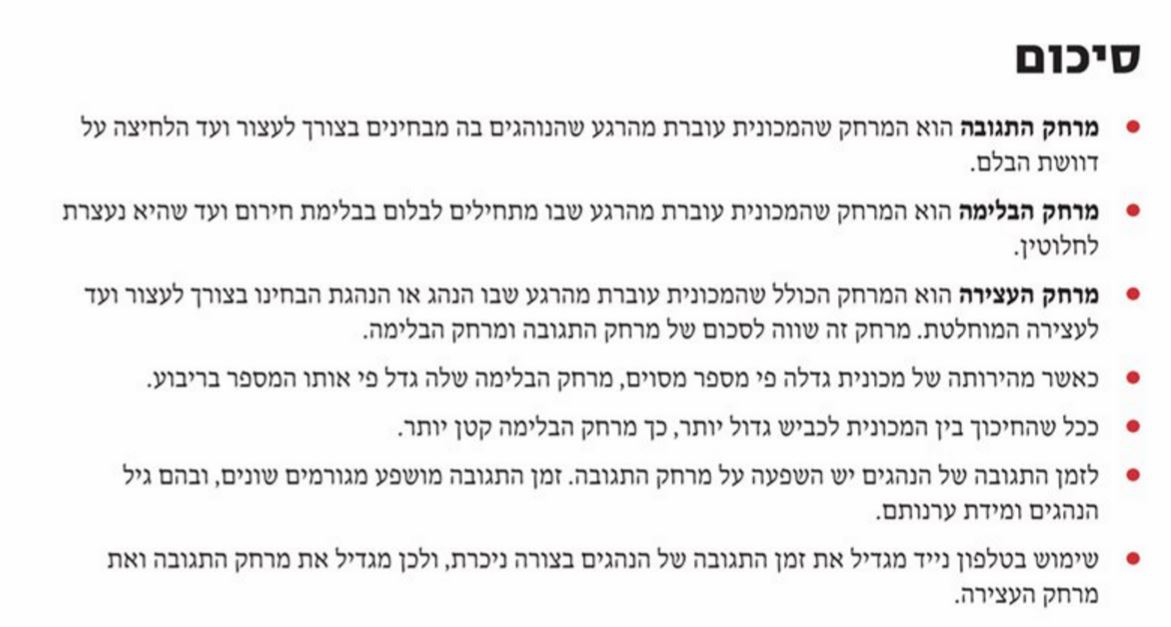 ככ
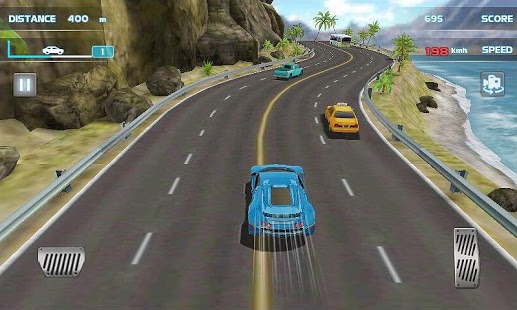 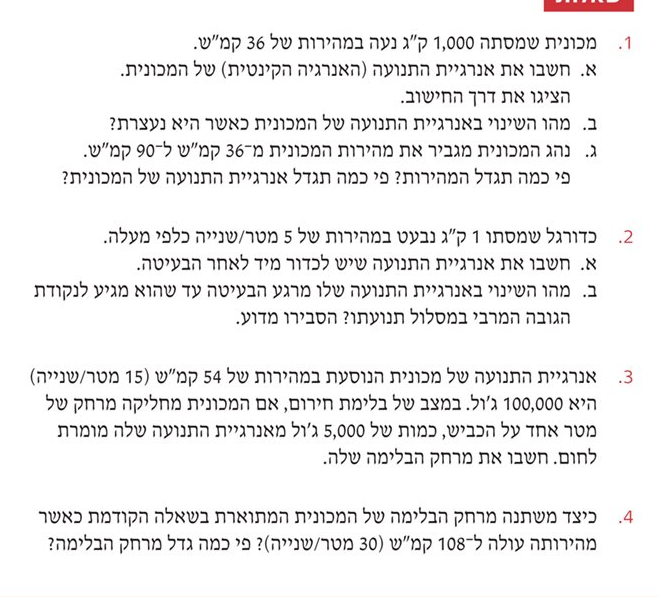 ככ
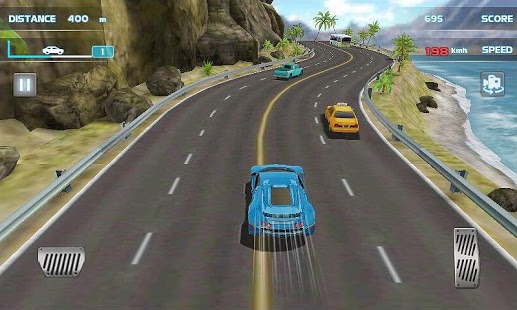 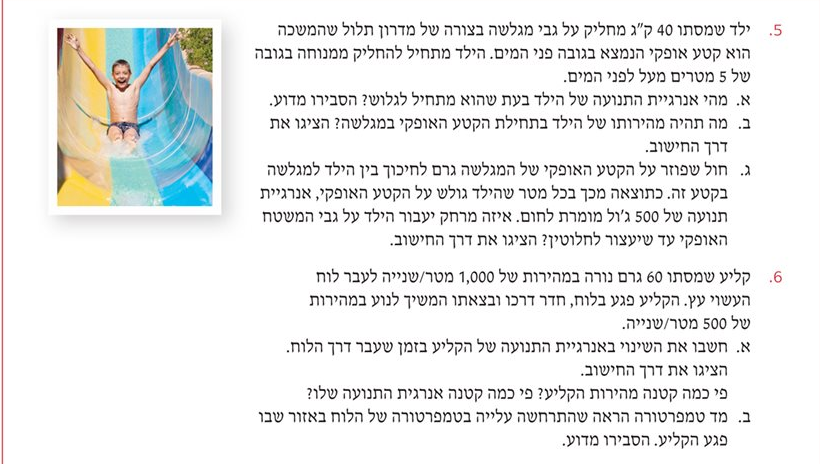 ככ
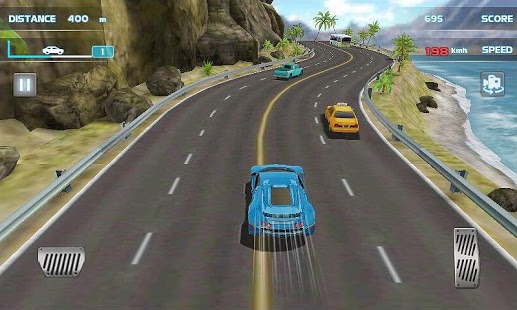 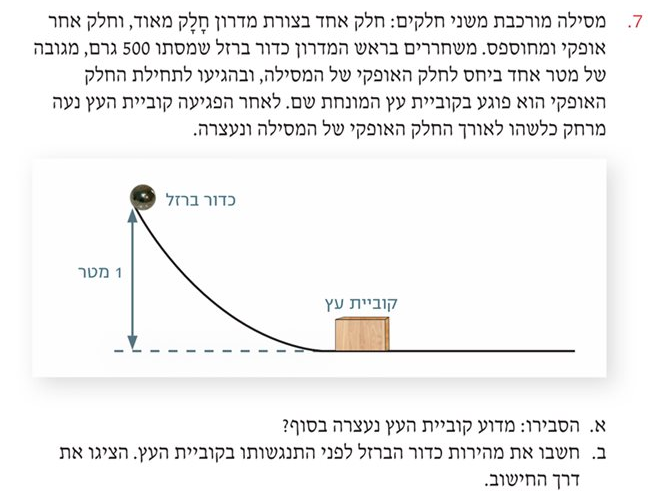 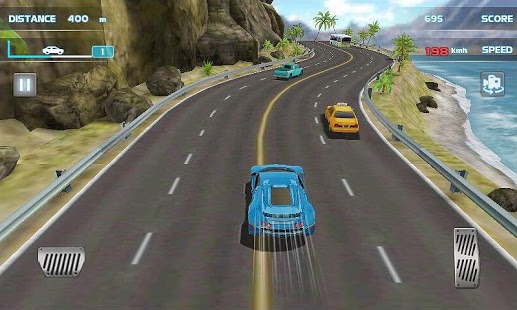 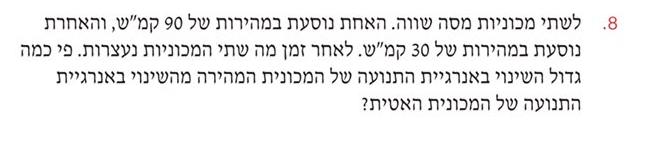 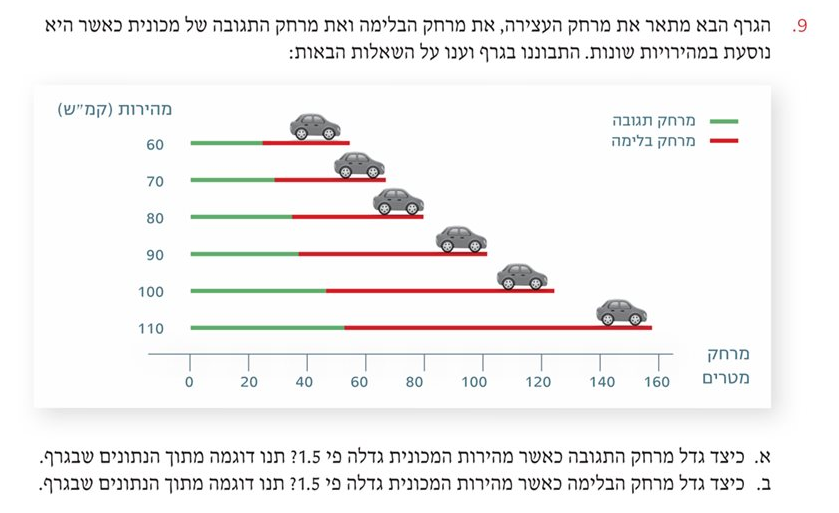 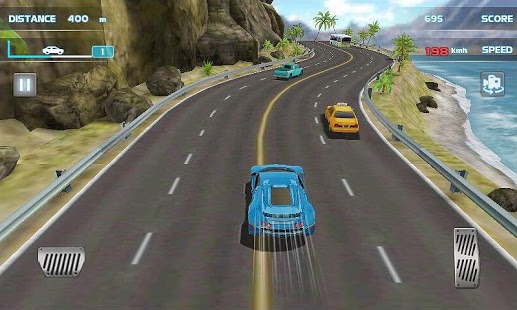 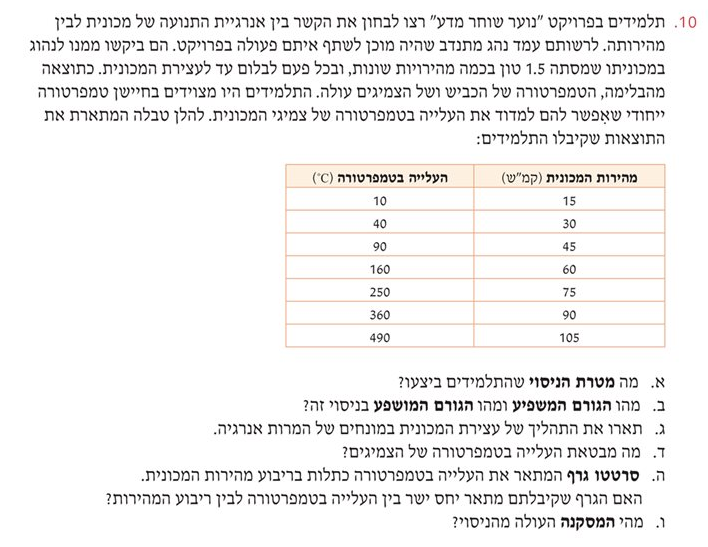